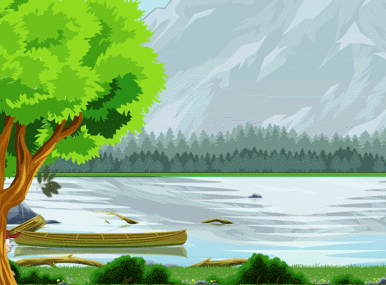 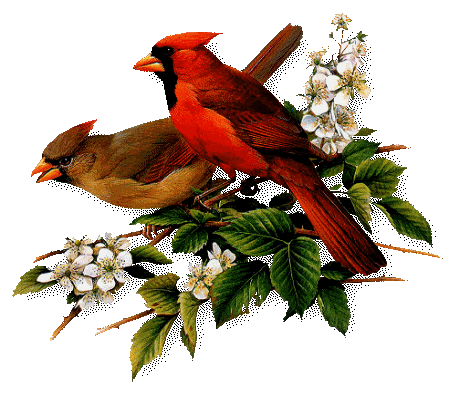 আজকের পাঠে তোমাদের
স্বাগত
4/11/2022
Shahnaz ferdaushi jui
1
শিক্ষক পরিচিতি
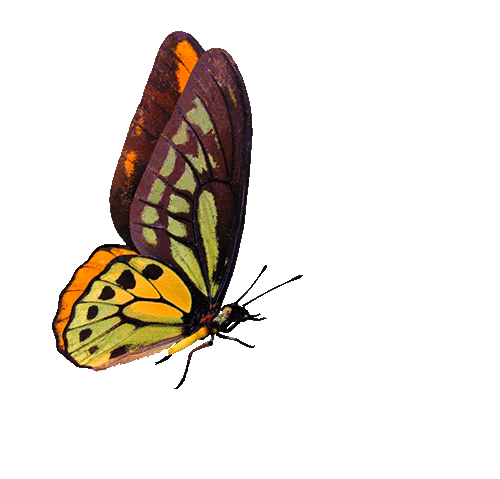 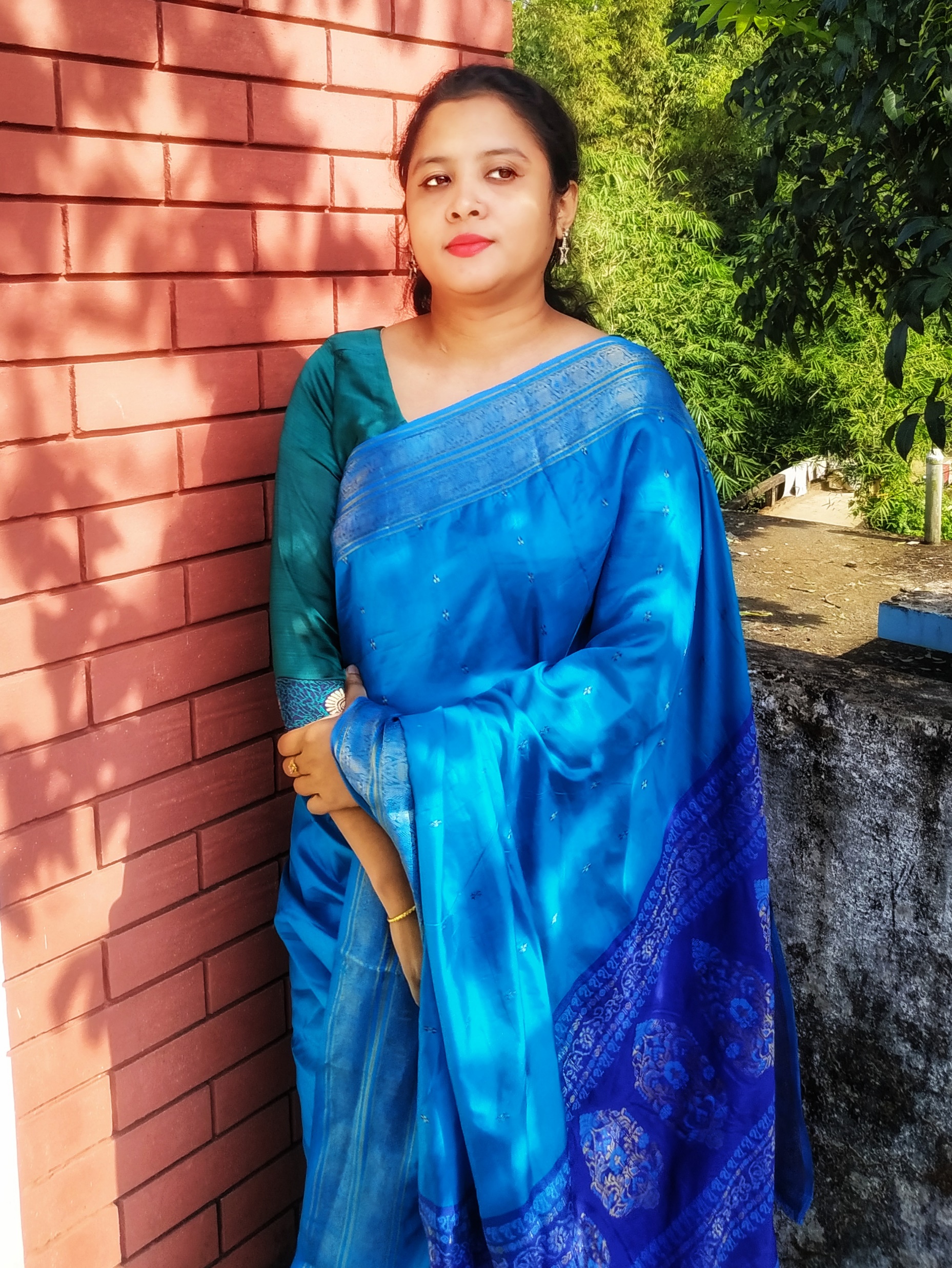 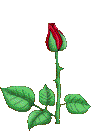 শাহনাজ ফেরদৌসী জুই
সহকারি শিক্ষক
মাধবপুর সরকারি প্রাথমিক বিদ্যালয় ।
ছাতক , সুনামগঞ্জ ।
Shahnaz ferdaushi jui
4/11/2022
2
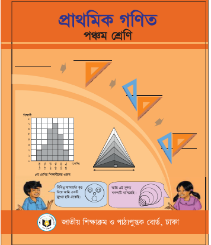 পাঠ পরিচিতি
শ্রেণি: পঞ্চম  
বিষয়: প্রাথমিক গণিত
অনুশীলনী ঃ তিন
পাঠঃ চার প্রক্রিয়া সম্পর্কিত সমস্যাবলী    
পাঠ্যাংশঃ সমস্যা ১০।
সময় ৪০ মিনিট
4/11/2022
3
Shahnaz ferdaushi jui
পূর্ব জ্ঞান যাচাই
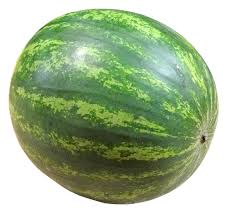 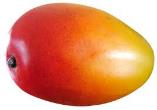 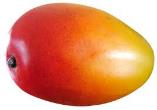 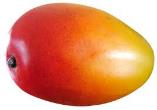 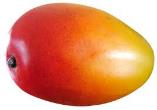 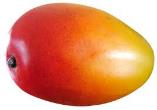 ৩০০ টাকা
৭৫ টাকা
৩০০ টাকা
৩০০ ÷ ৪ = ৭৫
একটি তরমুজ কয়টি আমের সমান বা একটি আমের কয়গুণ?
একটি তরমুজের দাম ৩০০ টাকা হলে একটি আমের দাম কত?
4/11/2022
Shahnaz ferdaushi jui
4
ছবিতে কী দেখতে পাচ্ছ?
এগুলোকে একত্রে কী বলে?
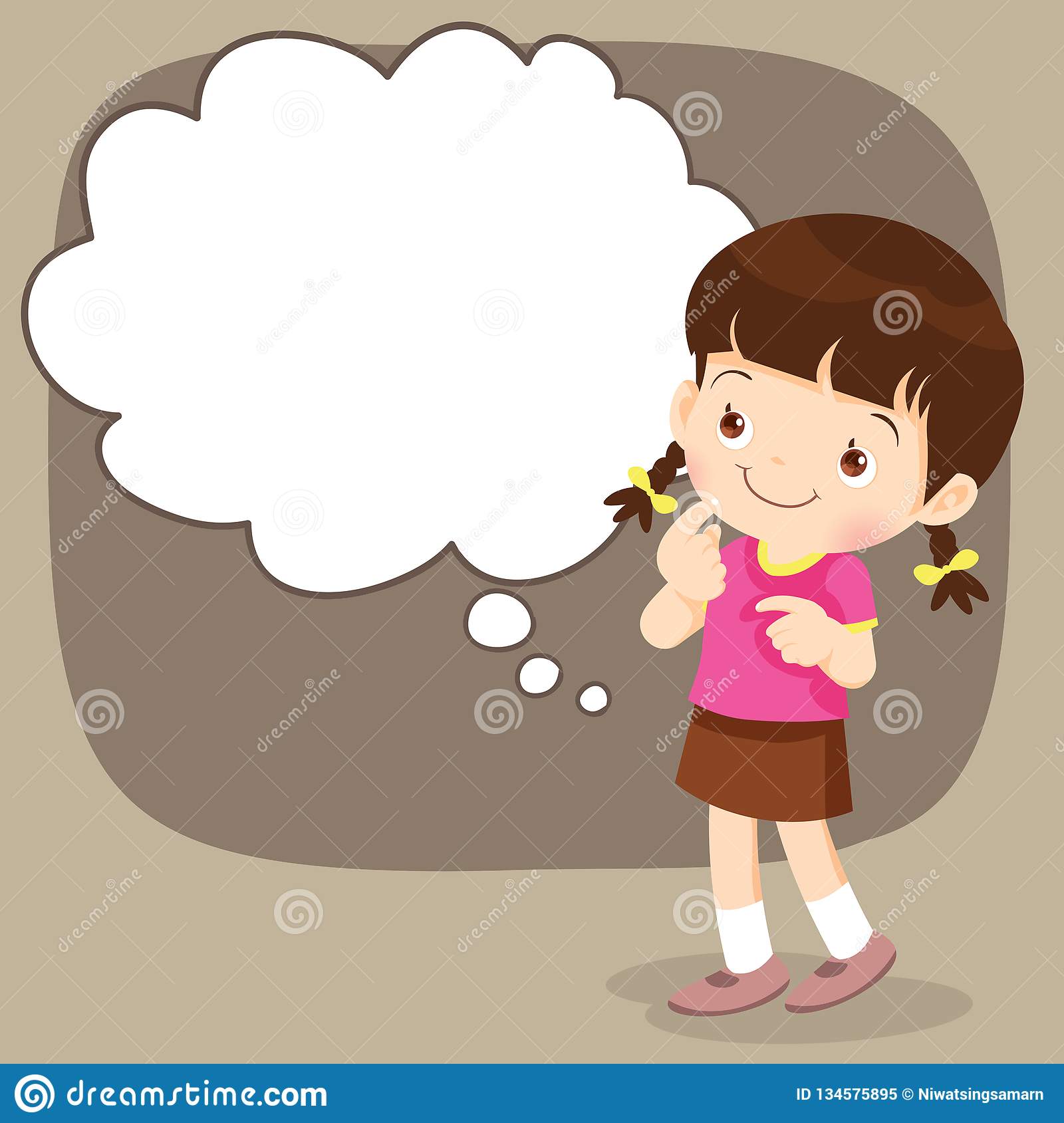 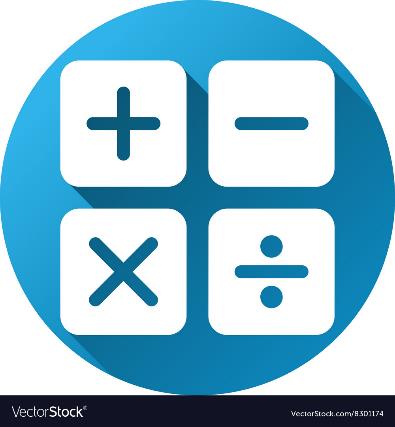 + , - , × ,÷
চার প্রক্রিয়া
4/11/2022
Shahnaz ferdaushi jui
5
পাঠ ঘোষনা
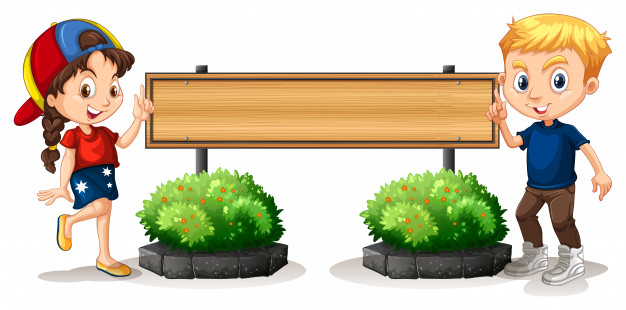 চার প্রক্রিয়া সম্পর্কীত সমস্যাবলি
4/11/2022
Shahnaz ferdaushi jui
6
শিখনফল
এই পাঠ শেষে শিক্ষার্থীরা…
১৪.৪.১ যোগ/বিয়োগ ও গুণ/ভাগ সংক্রান্ত তিন স্তরবিশিষ্ট সমস্যার সমাধান করতে পারবে;
১৪.৪.২ যোগ,বিয়োগ,গুণ ও ভাগের অনূর্ধ্ব তিনটি ব্যবহার করে তিন স্তরবিশিষ্ট সমস্যার সমাধান করতে পারবে।
4/11/2022
Shahnaz ferdaushi jui
7
চিত্রে আমরা কী দেখতে পেলাম?
চিত্রে তোমরা কী দেখতে পাচ্ছ?
পিতার বয়স
কন্যার বয়স
দুটি কালারের ছবি।
পিতার বয়স কন্যার বয়সের ৪ গুণ।
পিতা ও কন্যার বয়সের সমষ্টি কন্যার বয়সের কত গুণ?
পিতার বয়স
কন্যার বয়স
পিতা ও কন্যার বয়সের সমষ্টি কন্যার বয়সের ৫ গুণ।
4/11/2022
Shahnaz ferdaushi jui
8
যেহেতু পিতা ও কন্যার বয়সের সমষ্টি = কন্যার বয়সের ৫ গুণ।
কন্যার বয়স কত?
কন্যার বয়স ১৬ বছর
পিতার বয়স
কন্যার বয়স
পিতা ও কন্যার বয়সের সমষ্টি ৮০ বছর।
.¶. কন্যার বয়স = (৮০ ÷ ৫) বছর = ১৬ বছর।
যেহেতু পিতার বয়স কন্যার বয়সের ৪ গুণ।
কন্যার বয়স ১৬ বছর
পিতার বয়স ৬৪ বছর
পিতার বয়স কত?
.¶.  পিতার বয়স = (১৬×৪) বছর  = ৬৪ বছর
4/11/2022
Shahnaz ferdaushi jui
9
কন্যার বয়স                      = কন্যার বয়সের ১ গুণ
.¶. পিতার বয়স                      = কন্যার বয়সের ৪ গুণ
.¶. পিতা ও কন্যার বয়সের সমষ্টি = কন্যার বয়সের ৫ গুণ
পিতা ও কন্যার বয়সের সমষ্টি ৮০ বছর। 
.¶. কন্যার বয়স = (৮০ ÷ ৫) বছর = ১৬ বছর।
.¶. পিতার বয়স = (১৬ × ৪) বছর = ৬৪ বছর।
উত্তরঃ কন্যার বয়স 1৬ বছর এবং পিতার বয়স ৬৪ বছর।
4/11/2022
Shahnaz ferdaushi jui
10
আমরা সমাধানটার ভিডিও দেখি-
4/11/2022
Shahnaz ferdaushi jui
11
পিতা ও পুত্রের বয়সের সমষ্টি ৭৫ বছর। পিতার বয়স পুত্রের বয়সের ৪ গুণ। তাদের প্রত্যেকের বয়স কত?
দলগত কাজ
সমাধানঃ
পুত্রের বয়স                      = পুত্রের বয়সের ১ গুণ
.¶. পিতার বয়স                     = পুত্রের বয়সের ৪ গুণ
.¶. পিতা ও পুত্রের বয়সের সমষ্টি = পুত্রের বয়সের ৫ গুণ
পিতা ও পুত্রের বয়সের সমষ্টি ৭৫ বছর। 
.¶. পুত্রের বয়স = (৭৫ ÷ ৫) বছর = ১৫ বছর।
.¶. পিতার বয়স = (১৫ × ৪) বছর = ৬০ বছর।
উত্তরঃ পুত্রের বয়স 1৫ বছর এবং পিতার বয়স ৬০ বছর।
4/11/2022
Shahnaz ferdaushi jui
12
আজকের সমস্যা
মা ও কন্যার বয়সের সমষ্টি ৬০ বছর। মায়ের বয়স কন্যার বয়সের ৩ গুণ।
(ক) মা ও কন্যার বয়সের সমষ্টি কন্যার বয়সের কত গুণ ? 
(খ) কন্যার বয়স কত বছর ?
(গ) মায়ের বয়স কত বছর ?
4/11/2022
Shahnaz ferdaushi jui
13
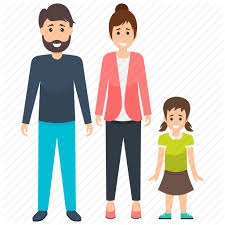 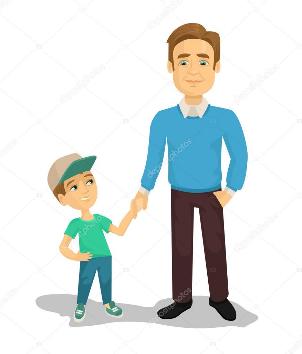 মা ও পুত্রের বয়সের সমষ্টি ৬০ বছর।
৬০ বছর
মায়ের বয়স পুত্রের বয়সের ৩ গুণ।
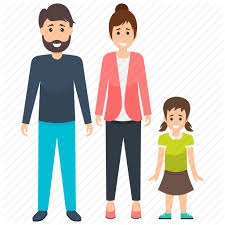 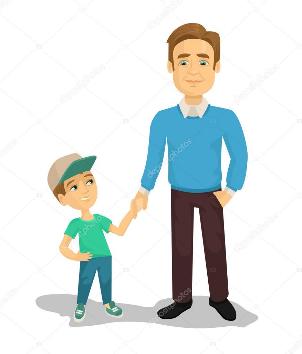 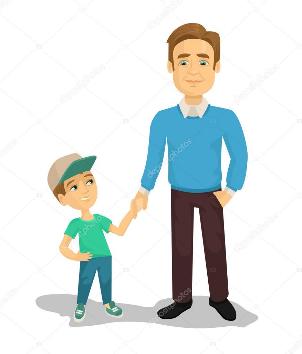 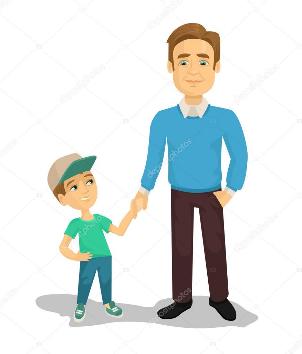 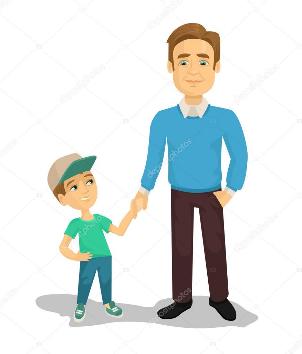 ৬০ বছর
চার পুত্রের বয়স = ৬০ বছর।
4/11/2022
Shahnaz ferdaushi jui
14
সমাধান
(ক) মাতা ও কন্যার বয়সের সমষ্টি কন্যার বয়সের কত গুণ ?
( ক) নং সমস্যার সমাধান
কন্যার বয়স = কন্যার বয়সের ১ গুণ 
মাতার বয়স = কন্যার বয়সের ৩ গুণ
মাতা ও কন্যার বয়সের সমষ্টি =কন্যার বয়সের (৩+১)গুণ 
                                            = ৪গুণ
মাতা ও কন্যার বয়সের সমষ্টি কন্যার বয়সের ৪গুণ।
4/11/2022
Shahnaz ferdaushi jui
15
(খ) কন্যার বয়স কত বছর ?
(খ) নং সমস্যার সমধান
তাহলে,কন্যার বয়স =(৬০ ÷ ৪) বছর
      =১৫বছর 
কন্যার বয়স ১৫ বছর।
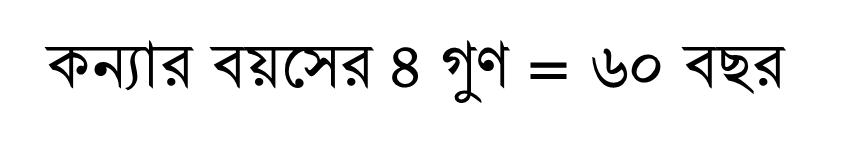 4/11/2022
Shahnaz ferdaushi jui
16
(গ)মায়ের বয়স কত বছর?
(গ) নং সমস্যার সমাধান
দেওয়া আছে,
মায়ের বয়স কন্যার বয়সের ৩ গুণ ।
কন্যার বয়স ১৫ বছর [খ নং হতে প্রাপ্ত ] 
তাহলে, মায়ের বয়স (১৫×৩) বছর 
                     =৪৫ বছর 
অতএব,মায়ের বয়স ৪৫ বছর।
4/11/2022
Shahnaz ferdaushi jui
17
জোড়ায় কাজ
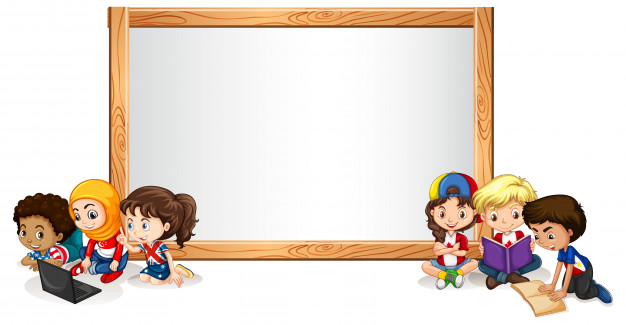 মা ও পুত্রের বয়সের সমষ্টি ৬৮ বছর ।
 মায়ের বয়স পুত্রের বয়সের ৩ গুণ।
 তাদের প্রত্যেকের বয়স কত?
4/11/2022
Shahnaz ferdaushi jui
18
সমাধানঃ
পুত্রের বয়স                      = পুত্রের বয়সের ১ গুণ
.¶. মাতার বয়স                     = পুত্রের বয়সের ৩ গুণ
.¶. মাতার ও পুত্রের বয়সের সমষ্টি = পুত্রের বয়সের ৪ গুণ
মাতার ও পুত্রের বয়সের সমষ্টি ৬৮ বছর। 
.¶. পুত্রের বয়স = (৬৮ ÷ ৪) বছর = ১৭ বছর।
.¶. মাতার বয়স = (১৭ × ৩) বছর = ৫১ বছর।
উত্তরঃ পুত্রের বয়স 1৭ বছর এবং মাতার বয়স ৫১ বছর।
4/11/2022
Shahnaz ferdaushi jui
19
লক্ষ্য কর
৫০
মায়ের বর্তমান বয়স ৪৫ বছর হলে ৫ বছর পর মার বয়স কত হবে?
৪৫
৫ বছর পর মায়ের বয়স হবে (৪৫+৫) বছর = ৫০ বছর।
৫ বছর পর
একই ভাবে, 
 পুত্রের বর্তমান বয়স ১৫ বছর হলে ৫ বছর পর পুত্রের বয়স হবে (১৫+৫) বছর = ২০ বছর।
4/11/2022
Shahnaz ferdaushi jui
20
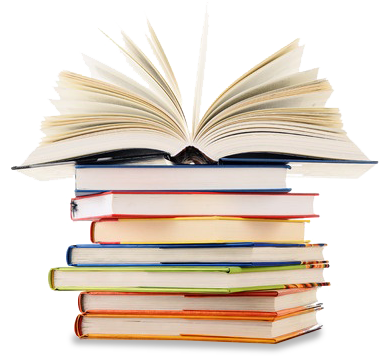 পাঠ্য বইয়ের সাথে  সংযোগ
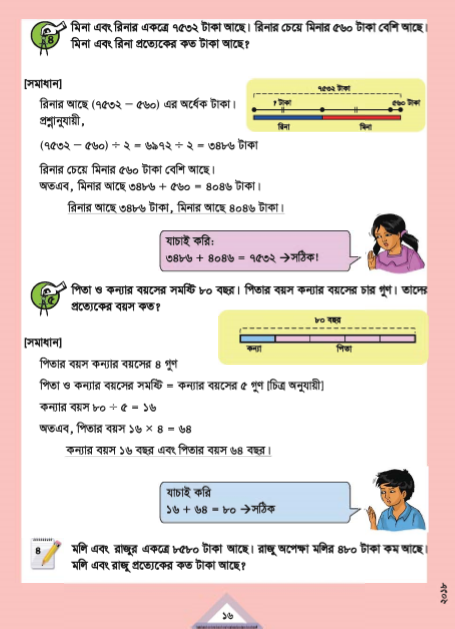 4/11/2022
Shahnaz ferdaushi jui
21
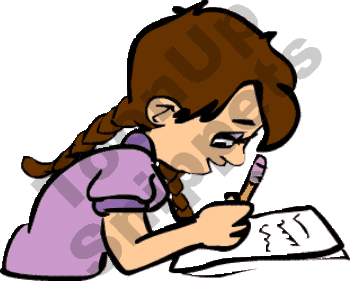 একক কাজ
পিতা ও পুত্রের বয়সের সমষ্টি ১০০ বছর। পিতার বয়স পুত্রের বয়সের ৩ গুণ।
ক)   ৫ বছর পর পিতা ও পুত্রের বয়স একত্রে কত হবে?
4/11/2022
Shahnaz ferdaushi jui
22
মূল্যায়ন
১. পিতা ও পুত্রের বয়সের সমষ্টি ৮০ বছর । পিতার বয়স পুত্রের বয়সের ৩ গুণ।
ক) পিতা ও পুত্রের বয়সের সমষ্টি পুত্রের বয়সের কত গুণ?
খ) পুত্রের বয়স কত?
4/11/2022
Shahnaz ferdaushi jui
23
বাড়ির কাজ
১. রাজু ও রাকিবের বয়সের সমষ্টি ৮০ বছর। রাজুর বয়স রাকিবের বয়সের ৪ গুণ।
ক) তাদের প্রত্যেকের বয়স কত?
খ) ৬ বছর পর রাজু ও রাকিবের বয়সের সমষ্টি কত হবে?
4/11/2022
Shahnaz ferdaushi jui
24
উপস্থিত সবাইকে
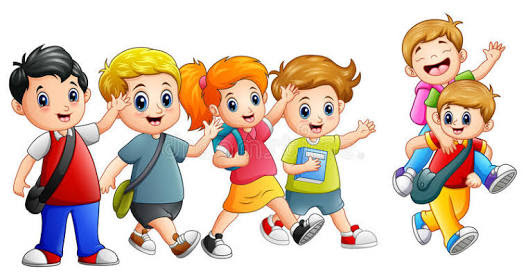 4/11/2022
Shahnaz ferdaushi jui
25